SUMMER LEARNING BEST PRACTICE GUIDE
Session 7 - Panel of Practitioners
Today’s Goals
Upon the conclusion of today’s presentation, participants will be able to:
Dream, conceptualize and remain curious about the possibilities of equity-driven summer programming.
Hear from exemplar summer learning programs & best practices across Oregon
Collaborate with practitioners around planning summer programming for Summer 2022
2
Agenda
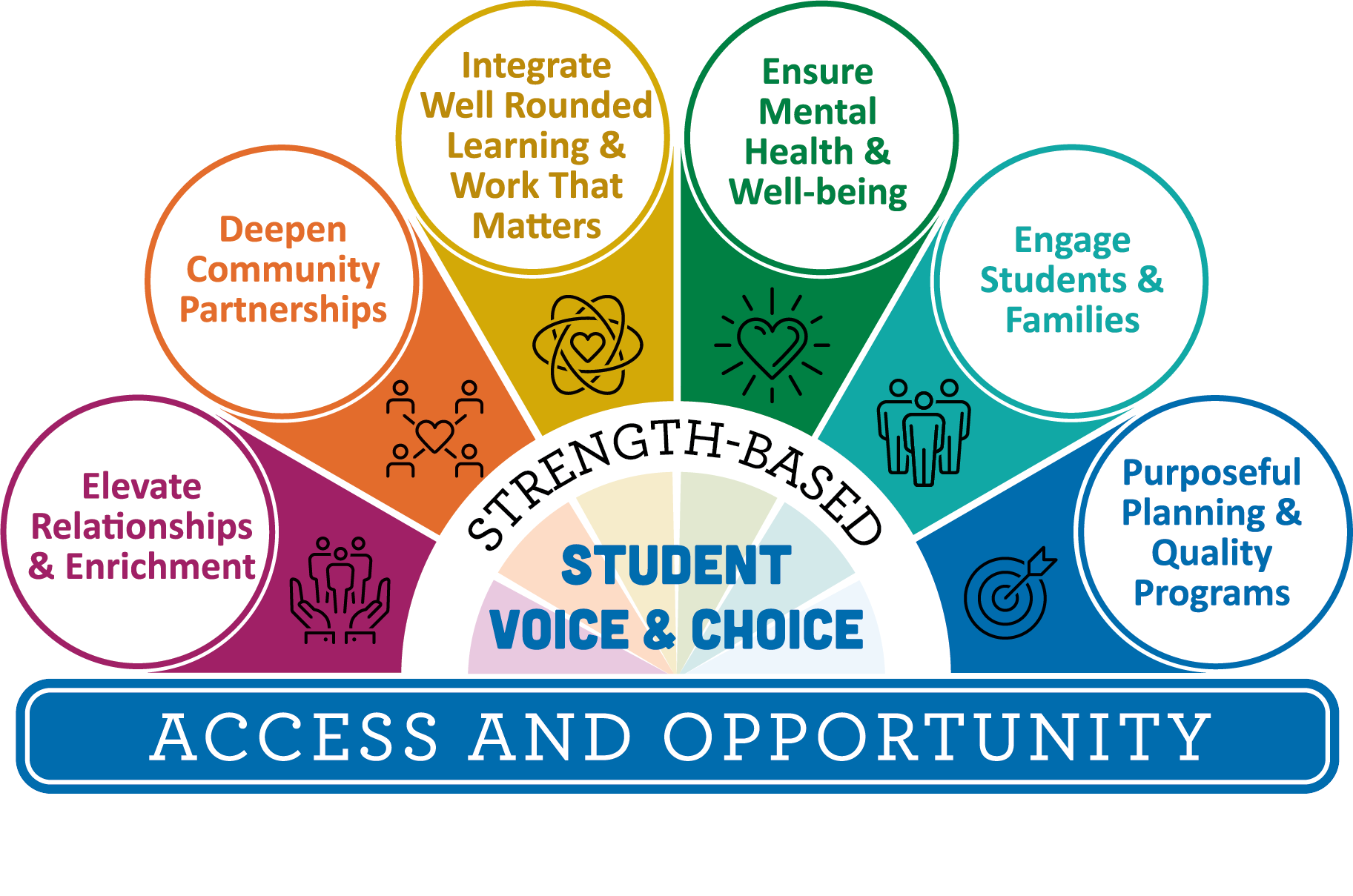 9:00	Welcome 
10:05	Introduce Panel members 
10:35 	Questions for Panel members 	 
10:50 	Whole group share out and debrief
10:55	Webinar Resources 
11:00	Thank you!

Please feel free to use the chat throughout the Webinar to include questions for our panel members
3
Centering Equity
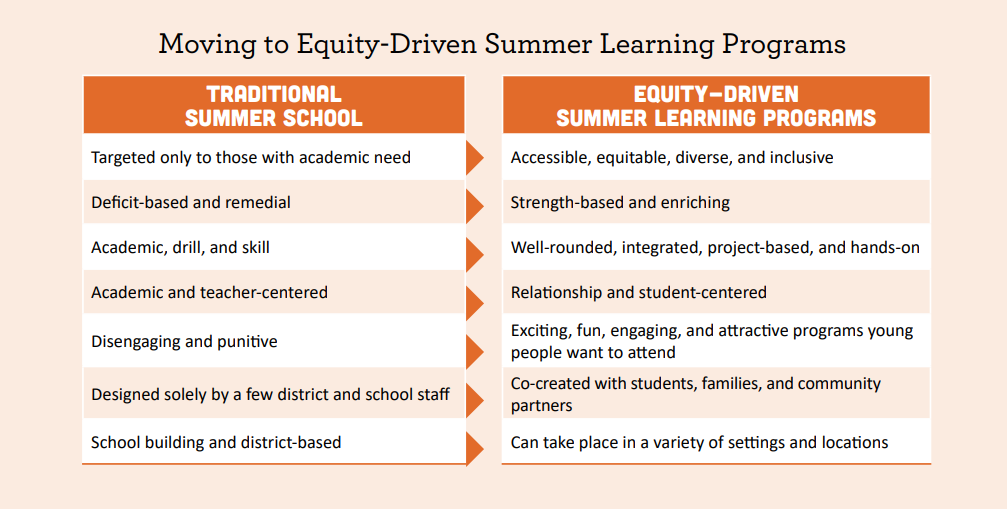 4
A Vision of Summer Learning
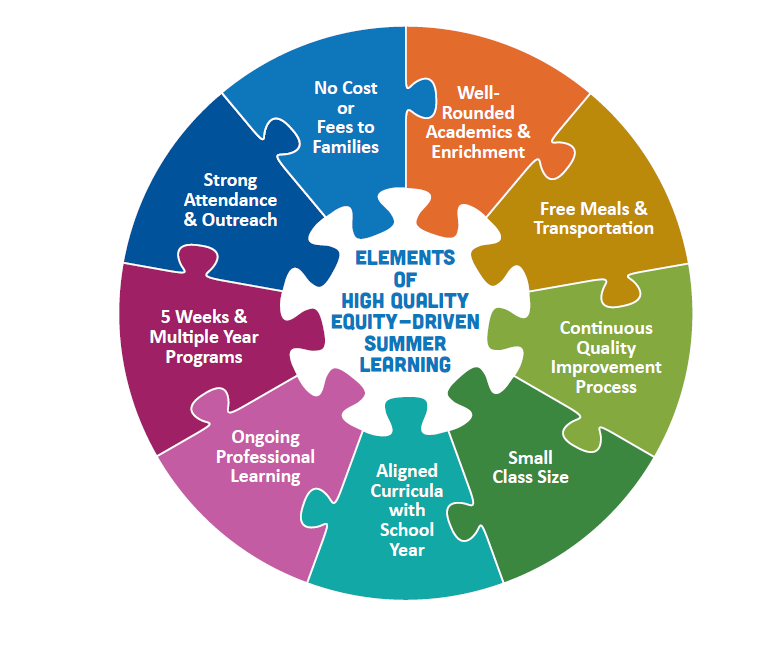 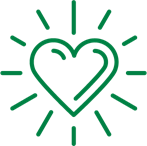 Connection as the Foundation of Learning


Strength-Based Student Voice & Choice


Co-Creation and Innovation


Purposeful Outreach & Engagement
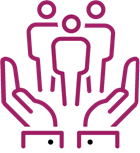 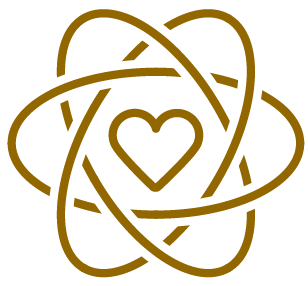 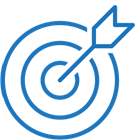 5
Summer Learning Resources
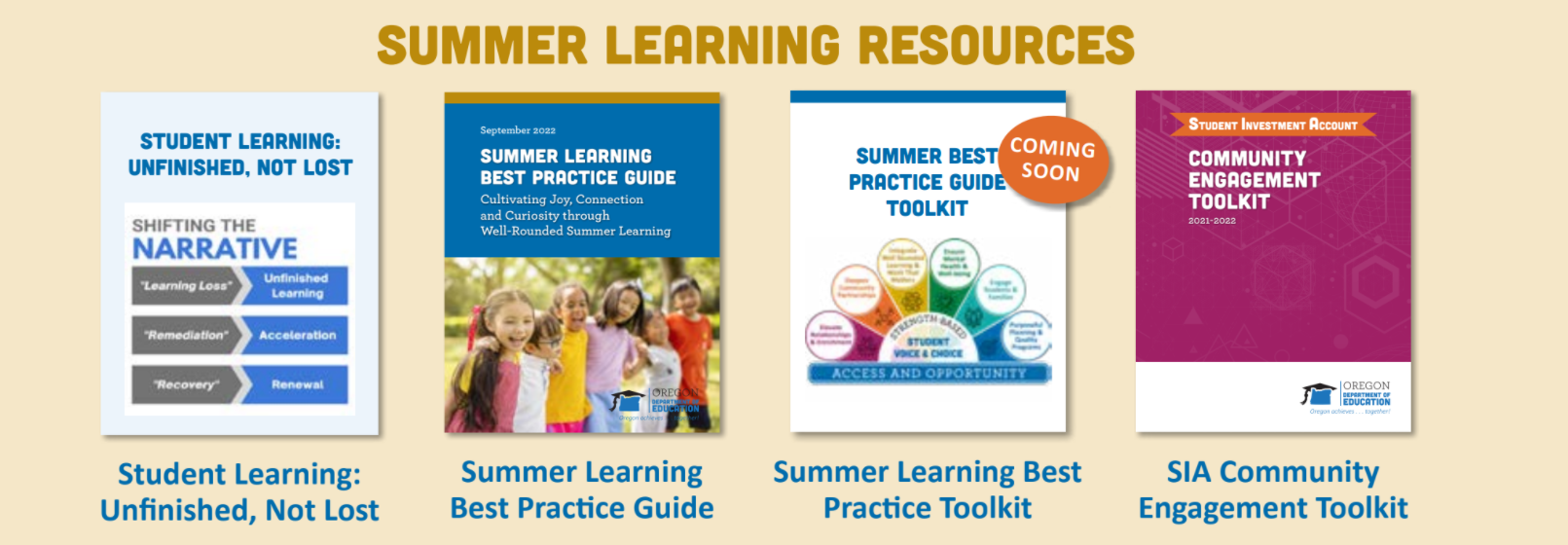 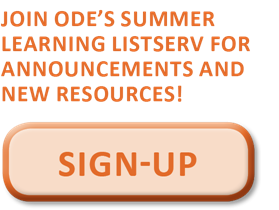 6
Panel Members - February 25th
Michael Carter - Superintendent, Lakeview Schools 
Andrew Haley & Pau Thang - Youth Programs Supervisor & Youth Advocate, Immigrant and Refugee Community Organization (IRCO)
Stephanie Williams - Program Director, Umatilla School District, 21st CCLC (Title IV-B) 
Justin Thibedeau - Project Coordinator, Connected Lane County (SparkLab, Lane STEM, Digital Literacy)
Ana Quintero-Arias - Federal Program Administrator, Lane ESD (Migrant Education and Title III)
7
Thank you!
Raquel Gwynn, Education Specialist
Office of Teaching, Learning and Assessment 
raquel.gwynn@state.or.us

Sophie Hilton, Program Analyst
Office of Teaching, Learning and Assessment 
sophie.hilton@state.or.us
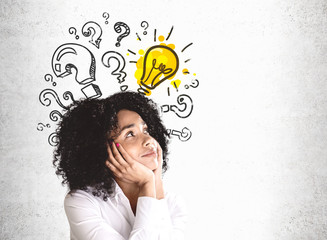 8